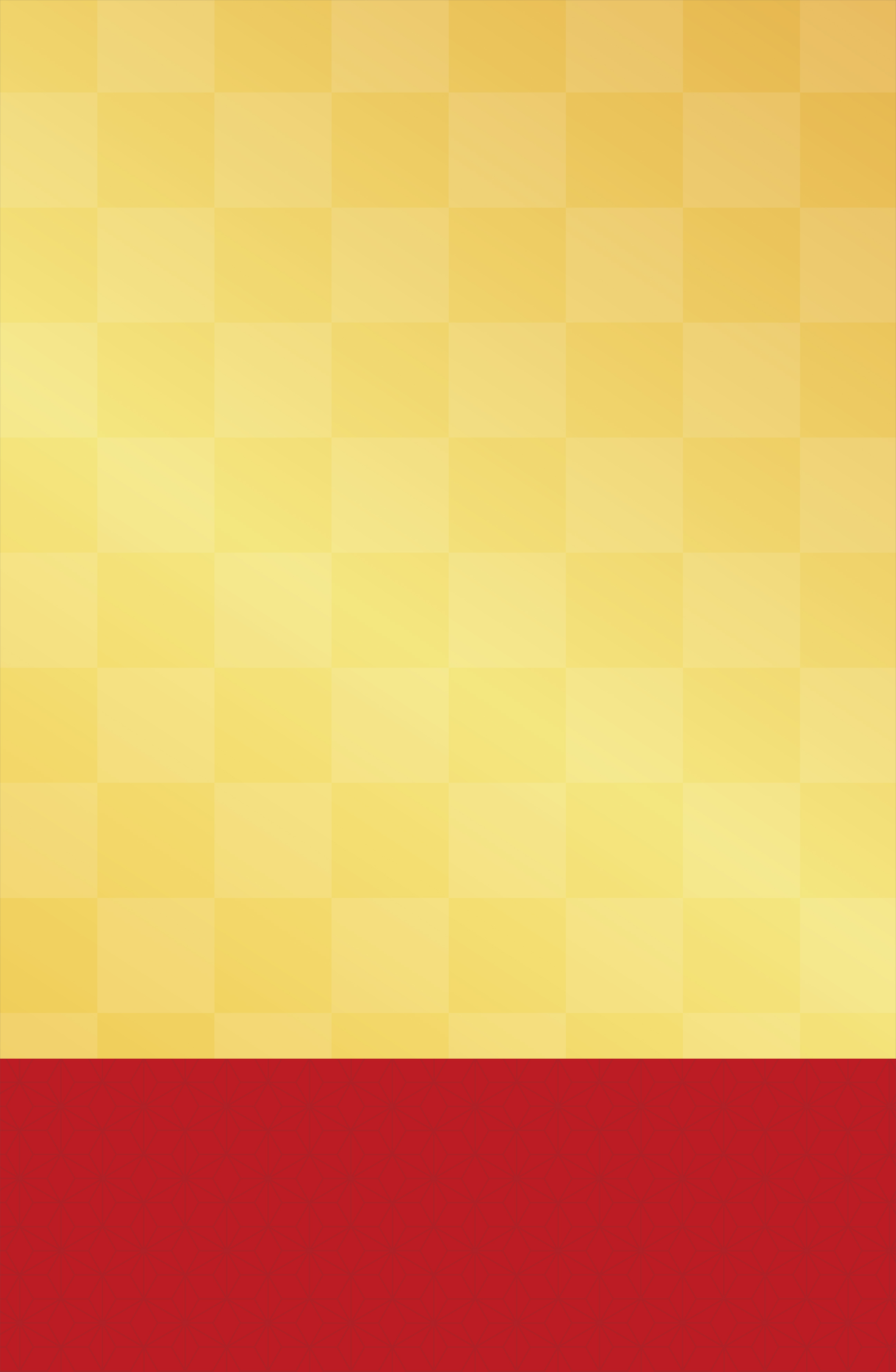 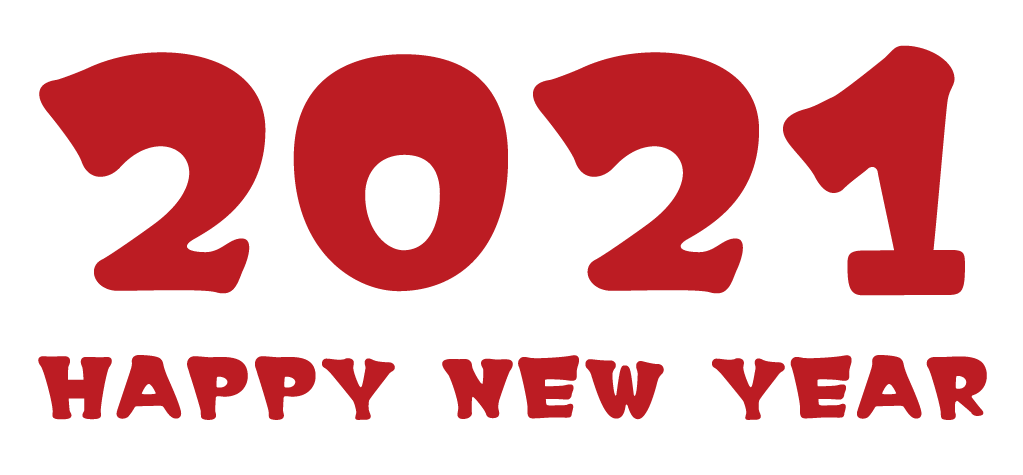 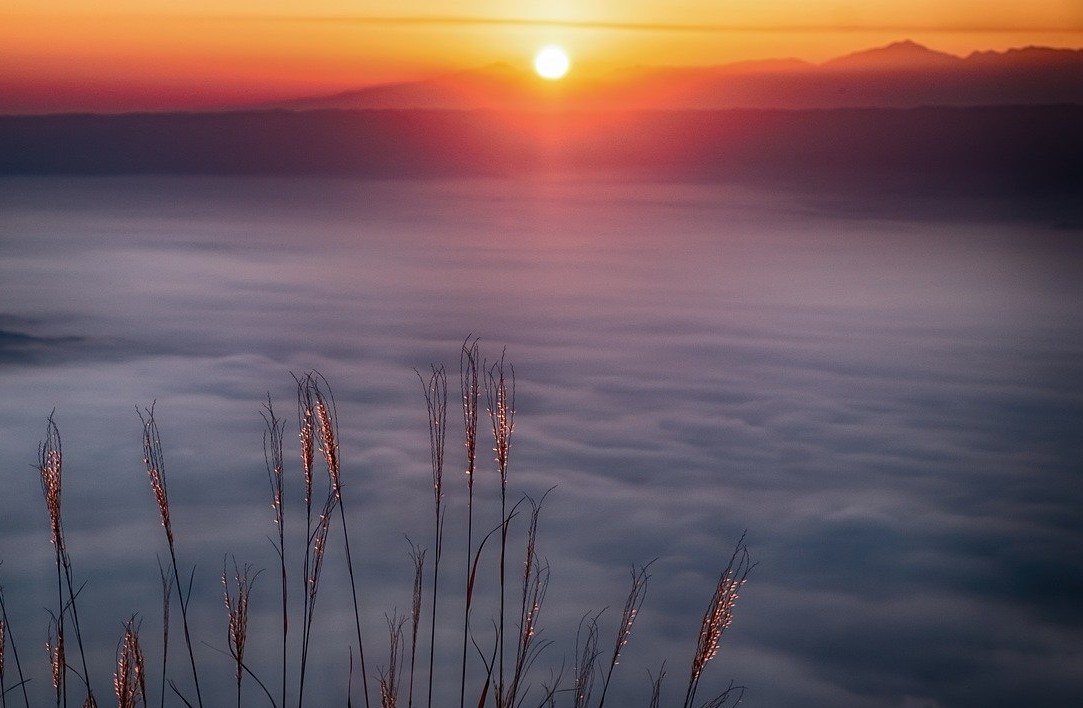 SAMPLE
※お好きな画像に差し替えてご利用ください。
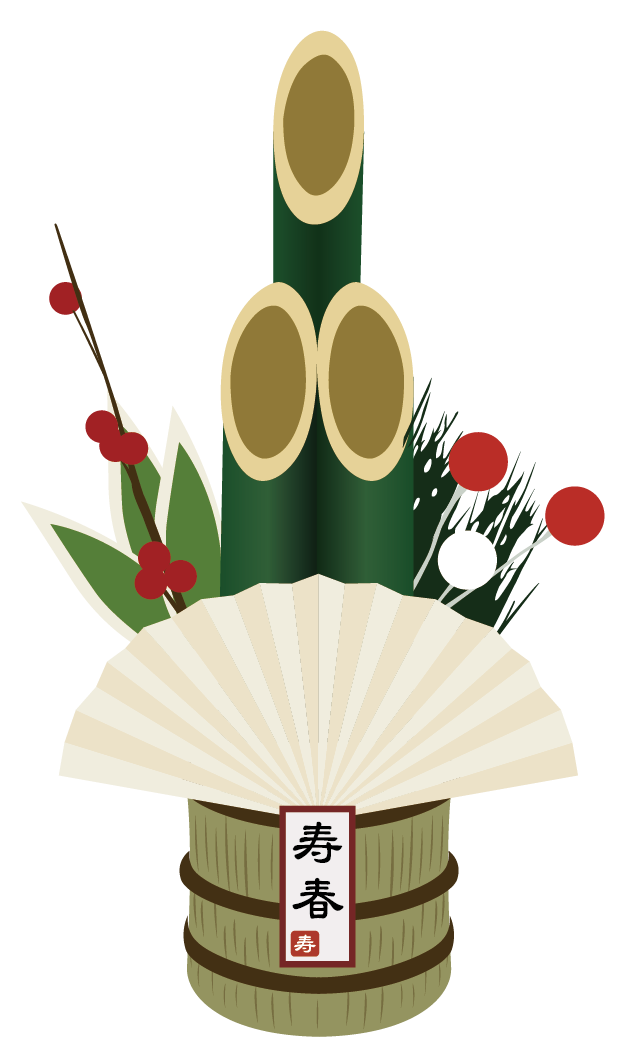 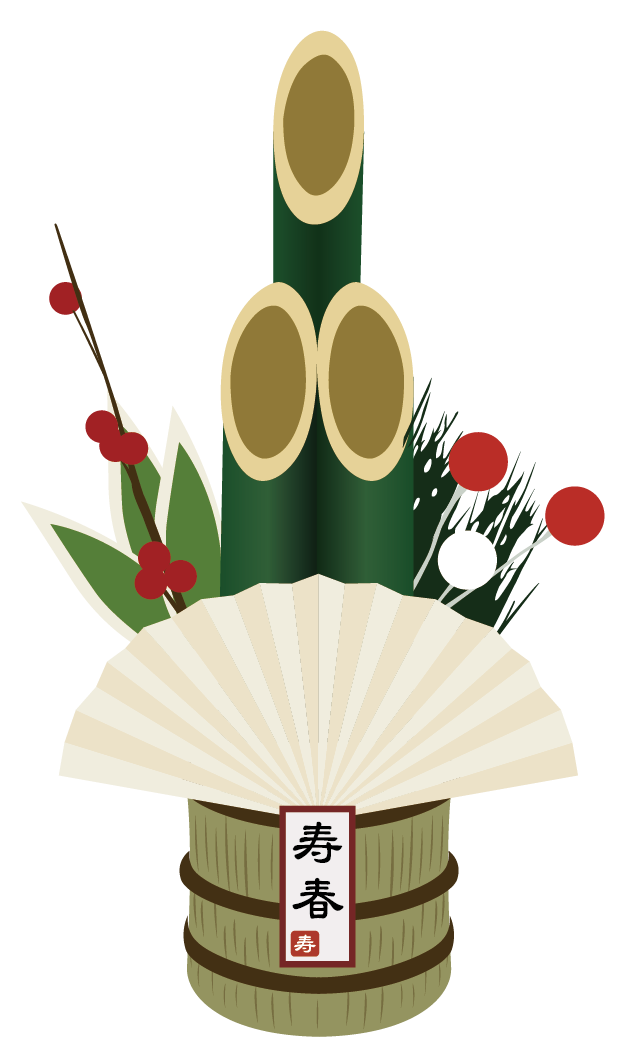 旧年中は大変お世話になりました。 
本年もよろしくお願い致します。